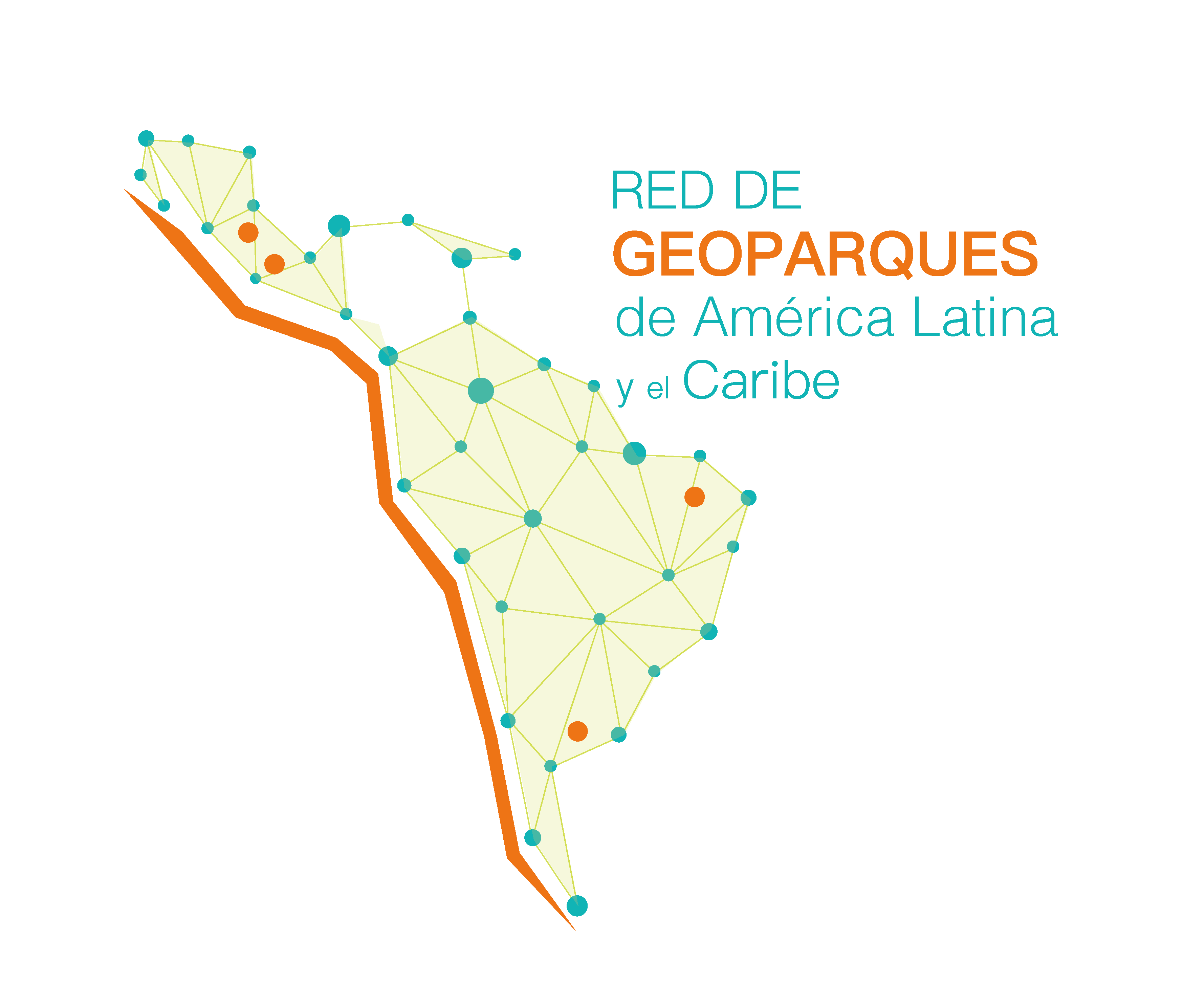 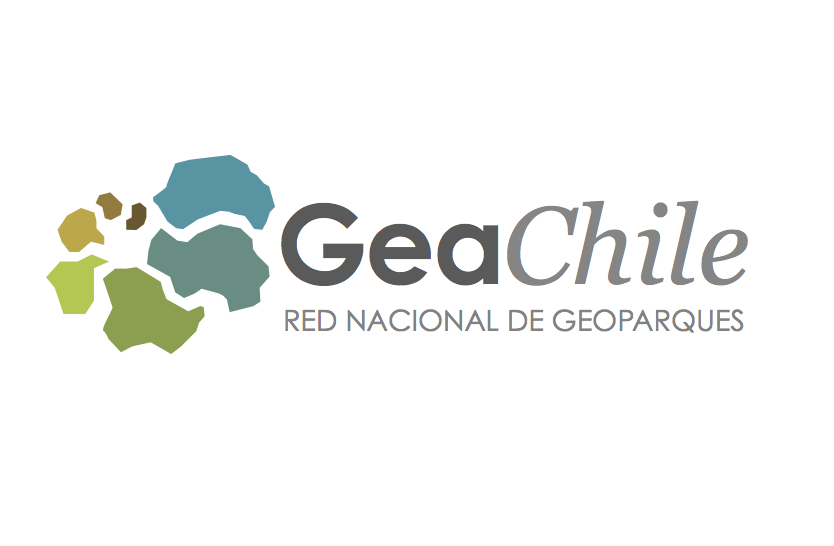 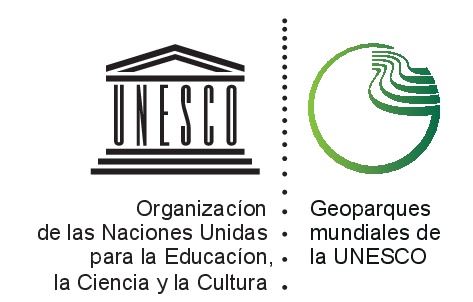 Foto
Título:
Autor:
III Simposio sobre Geoparques y Geoturismo en Chile
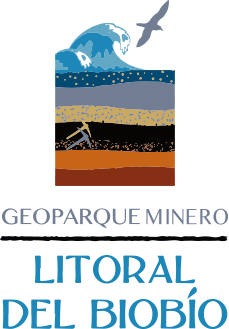 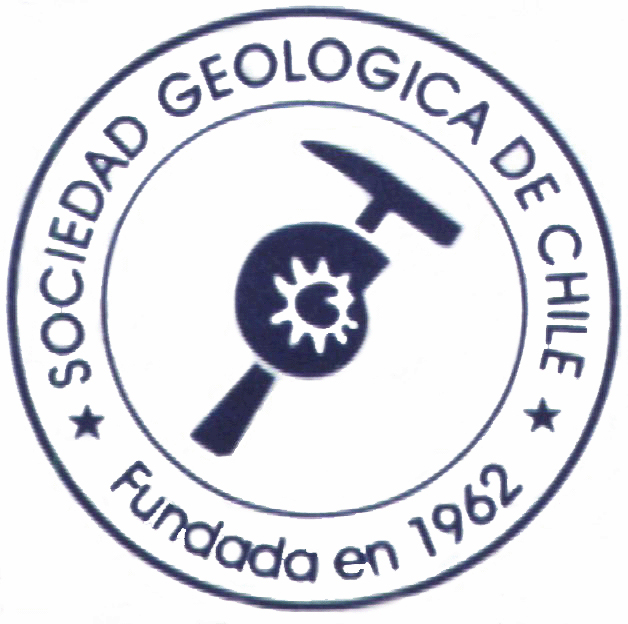 III Simposio sobre Geoparques y Geoturismo en Chile
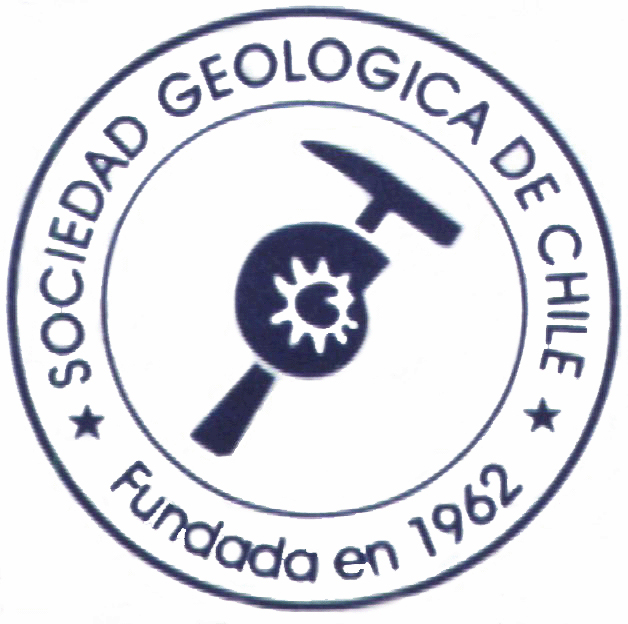 III Simposio sobre Geoparques y Geoturismo en Chile
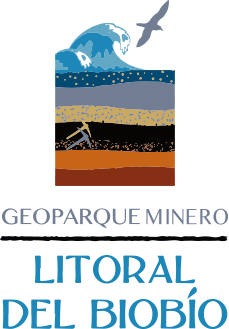 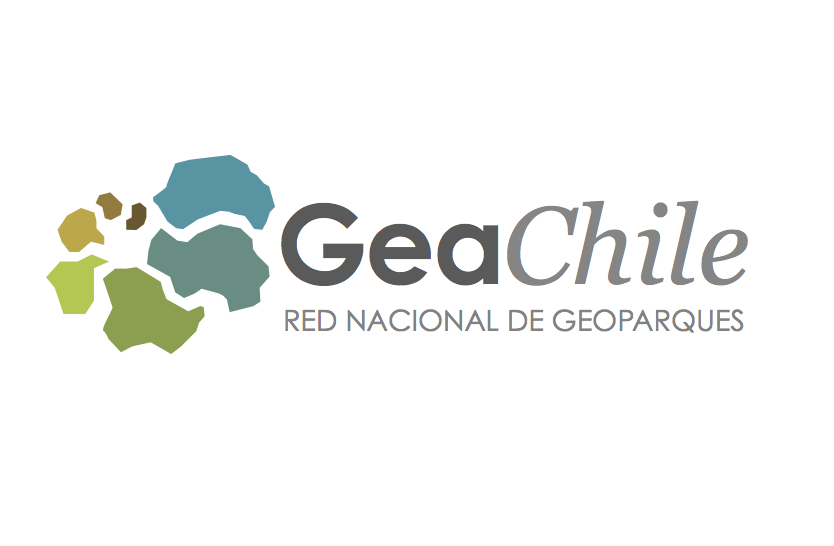